Министерство по инвестициям и развитию Республики Казахстан
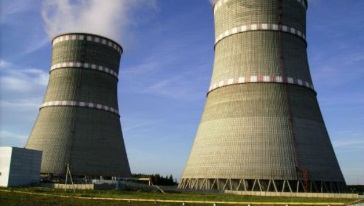 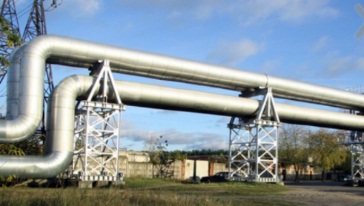 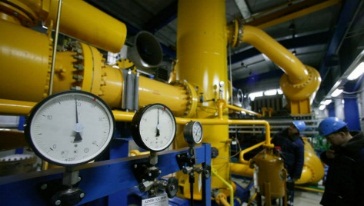 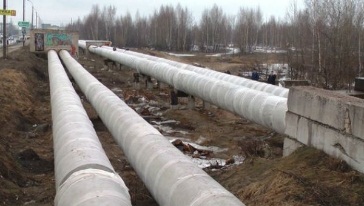 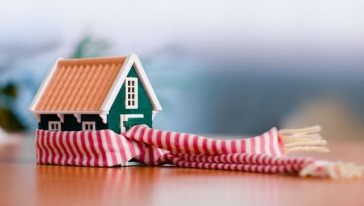 РЕАЛИЗАЦИЯ ГОСУДАРСТВЕННОЙ ПРОГРАММЫ ИНФРАСТРУКТУРНОГО РАЗВИТИЯ “НҰРЛЫ ЖОЛ”  В ЧАСТИ МОДЕРНИЗАЦИИ КОММУНАЛЬНОЙ ИНФРАСТРУКТУРЫ
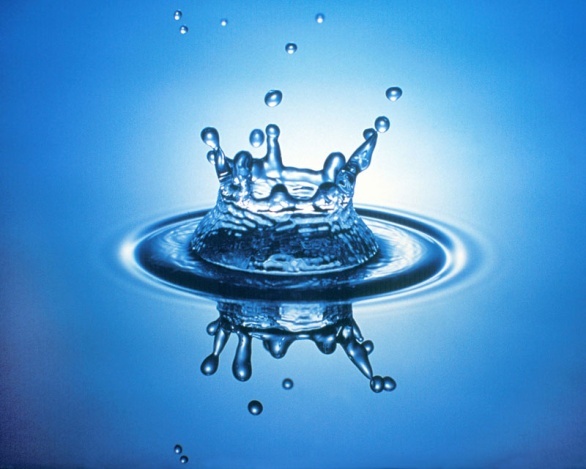 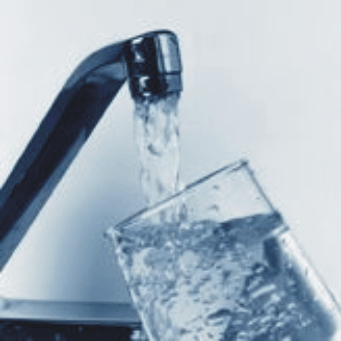 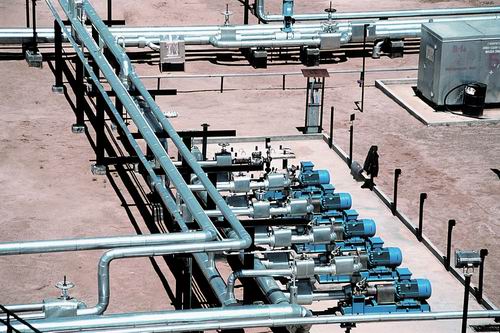 СХЕМА БЮДЖЕТНОГО КРЕДИТОВАНИЯ И СУБСИДИРОВАНИЯ
Национальный Фонд
Целевые трансферты
Министерство по инвестициям и развитию РК
Республиканский бюджет
АО «Казахстанский Центр модернизации и развития ЖКХ»
(Поверенный агент, Оператор)
Кредитование
Субсидирование
Мониторинг
Мониторинг
Мониторинг
Проекты по тепло-водоснабжению и водоотведению
Субъекты естественных монополий
Местные исполнительные органы
Мониторинг
Кредитование
Бюджетное кредитование:
Годовая ставка вознаграждения:
1. Местные исполнительные органы – 0,01 %;
2.  Субъект естественных монополий - 0,02%. 
Срок кредитования до 20 лет, валюта финансирования – тенге, льготный период – 1/3 от срока кредитования.
Субсидирование:
1. Субсидирование до 50% от стоимости проекта.
2. Субсидирование капиталоемких расходов, в т.ч. расходов на строительно-монтажные работы, приобретение оборудования, материалов.
3. Субсидирование технического сопровождения проектов, которое включает разработку ТЭО, ПСД, осуществление технического и авторского надзоров.
1
РЕЗУЛЬТАТЫ БЮДЖЕТНОГО КРЕДИТОВАНИЯ ЗА 2015 ГОД
92 проекта на 60,0 млрд.тг.
Теплоснабжения
Водоснабжения
Водоотведения
Построено и реконструировано 226,5 км сетей
Экономический эффект составил 254 117 Гкалл или 2,1 млрд. тенге в год.
сети теплоснабжения – 162,2 км;
сети водоснабжения – 30,5 км ; 
сети водоотведения – 33,8.
Освоение 59,1 млрд. тенге или 98%.
2
РЕЗУЛЬТАТЫ БЮДЖЕТНОГО КРЕДИТОВАНИЯ ЗА 2016 ГОД
119 проекта на 86,9 млрд.тг.
Теплоснабжения
Водоснабжения
Водоотведения
Планируется построить и реконструировать 1733,7 км сетей
Экономический эффект составил 149 811 Гкалл или 4,8 млрд. тенге в год.
сети теплоснабжения – 107,3 км;
сети водоснабжения  – 1296,4 км;
сети водоотведения – 330 км;
15 котельных;
11 водоочистных сооружений.
Освоение 57,4 млрд. тенге или 66%.
3
Модернизация ЖКХ, сетей водо-, теплоснабжения и водоотведения 2016 год на  20.04.2017 г.
млн.тенге
4
РЕЗУЛЬТАТЫ БЮДЖЕТНОГО КРЕДИТОВАНИЯ ЗА 2017 ГОД
103 проекта на 48,0 млрд.тг.
Теплоснабжения
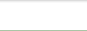 Водоснабжения
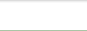 Водоотведения
Планируется построить и реконструировать 1190 км сетей
Экономический эффект составил 98 840 Гкалл или 4,2 млрд. тенге в год.
сети теплоснабжения – 63,3 км;
сети водоснабжения  – 1042 км;
сети водоотведения – 84,4 км;
5 котельных;
5
БЮДЖЕТНОЕ СУБСИДИРОВАНИЕ НА 2016 ГОД
2016 год
ТОО «Павлодарские тепловые сети»
4 проекта по теплоснабжению 
в гг. Павлодар и Экибастуз
на сумму 819 792 тыс. тенге.
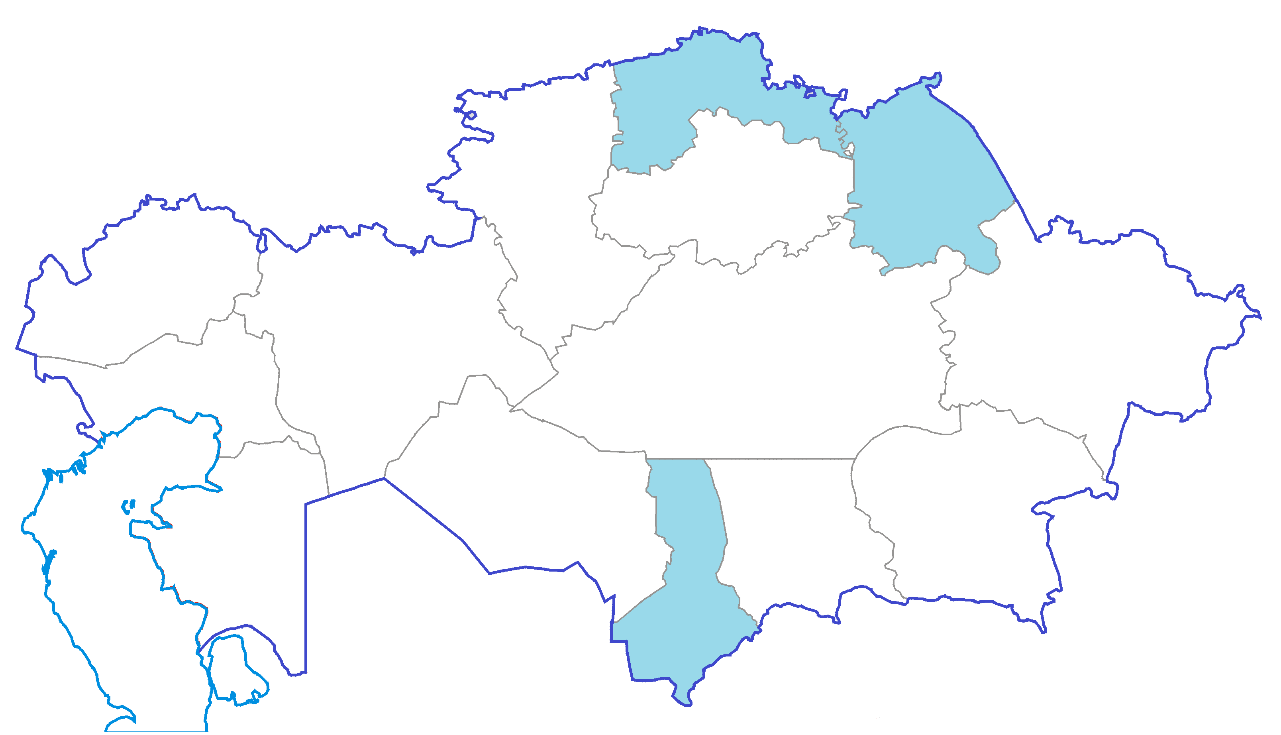 ТОО «Петропавловские тепловые сети»
2 проекта по теплоснабжению 
в г. Петропавловск
на сумму 750 000 тыс. тенге.
Результаты: 
реконструировано 5,81 км теплосети;
экономический эффект составил 
32 тыс.Гкал/год или 49,4 млн.тенге/год.
Результаты: 
реконструировано 1,36 км теплосети;
экономический эффект составил 
18,1 тыс.Гкал/год или 17,3 млн.тенге/год.
ТОО «Водные ресурсы-Маркетинг»
6 проектов по водоснабжению и водоотведению в г. Шымкент
на сумму 974 000 тыс. тенге.
Экономический эффект составил 50 тыс Гкалл или 300 млн.тенге в год
Результаты: 
реконструировано 11,9 км сети;
экономический эффект составил 
234,1 млн.тенге/год;
сокращено потерь воды на 37,6 тыс м3 в сутки и на 333 аварий и засоров в год.
6
БЮДЖЕТНОЕ СУБСИДИРОВАНИЕ НА 2017 ГОД
2017 год
ТОО «Петропавловские тепловые сети»
3 проекта по теплоснабжению 
в г. Петропавловск
на сумму 1,5 млрд. тенге.
ТОО «Павлодарские тепловые сети»
4 проекта по теплоснабжению 
в гг. Павлодар и Экибастуз
на сумму 2,2 млрд. тенге.
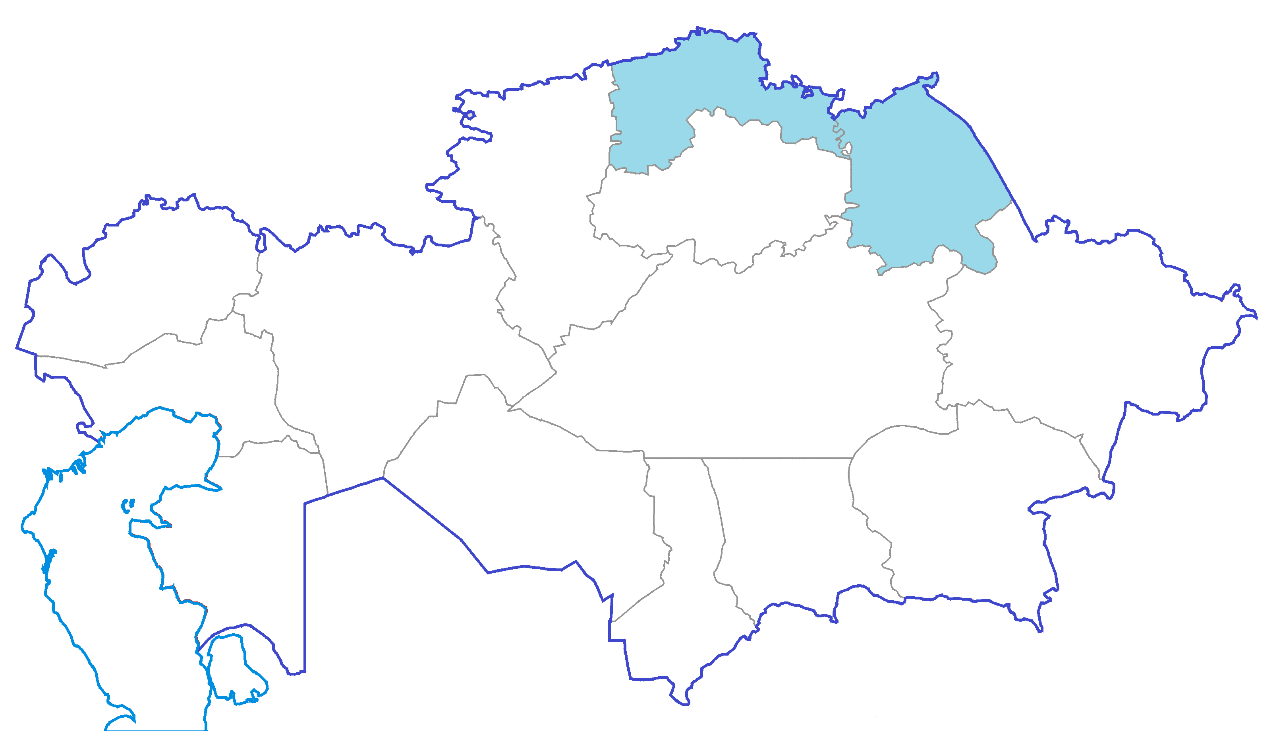 Планируется: 
реконструировать 5,5 км теплосети;
экономический эффект составит 
38,2 тыс.Гкал/год или 88,6 млн.тенге/год.
Планируется : 
реконструировать 23,8 км теплосети;
Построить 7 блочных тепловых пунктов;
экономический эффект составит 128,7 тыс.Гкал/год или 254,1 млн.тенге/год.
Ожидаемый экономический эффект  167 тыс Гкалл или 
343 млн.тенге в год
7
БЮДЖЕТНОЕ СУБСИДИРОВАНИЕ НА 2017 ГОД
Переходящие проекты, реализация которых продолжится в 2017 году
ТОО «Петропавловские тепловые сети»
1 проект по теплоснабжению 
в г. Петропавловск
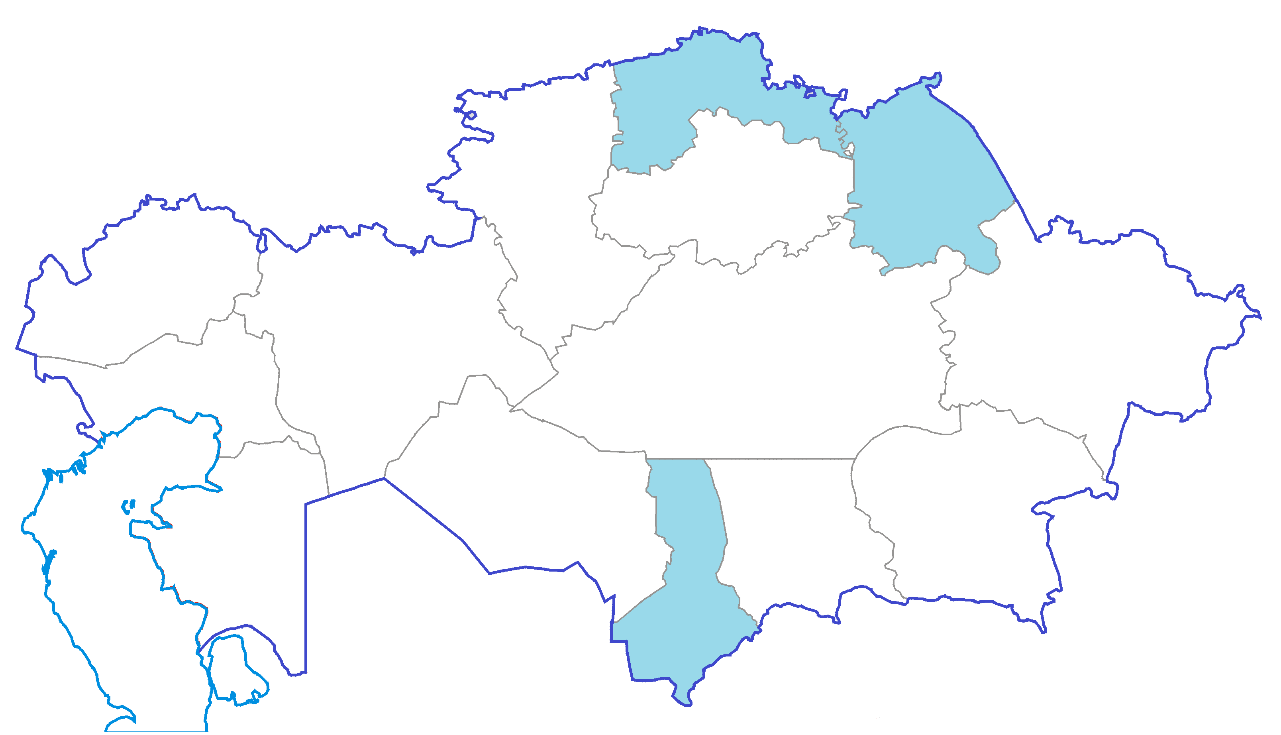 ТОО «Павлодарские тепловые сети»
1 проект по теплоснабжению 
в г. Экибастуз
Сумма субсидий в 2017 г.
435 852 тыс. тенге.
Проект по реконструкции 2,9 км тепломагистрали
Сумма субсидий в 2017 г.
87 130 тыс. тенге.
Проект по реконструкции 1,8 км тепломагистрали
ТОО «Водные ресурсы-Маркетинг»
1 проект по водоотведению 
в г. Шымкент
Сумма субсидий в 2017 г.
650 000 тыс. тенге.
Проект по расширение очистного сооружения на 50 тыс.м3/сутки
8
О ходе реализации проектов в рамках программы 073 Целевые трансферты на увеличение уставного капитала субъектов квазигосударственного сектора для софинансирования займовых проектов в рамках трехсторонних соглашений.
9